Bread Example: nknw817.sas
Y = number of cases of bread sold (sales)
Factor A = height of shelf display (bottom, middle, top)
Factor B = width of shelf display (regular, wide)
n = 2 (nT = 12)
Bread Example: input
data bread; 
	infile 'I:\My Documents\Stat 512\CH19TA07.DAT';
	input sales height width;
proc print data=bread;
run;

title1 h=3 'Bread Sales';
axis1 label=(h=2);
axis2 label=(h=2 angle=90);
Bread Example: input scatterplot
data bread; 
	set bread; 
   	if height eq 1 and width eq 1 then hw='1_BR';
   	if height eq 1 and width eq 2 then hw='2_BW';
   	if height eq 2 and width eq 1 then hw='3_MR';
   	if height eq 2 and width eq 2 then hw='4_MW';
   	if height eq 3 and width eq 1 then hw='5_TR';
   	if height eq 3 and width eq 2 then hw='6_TW';

title2 h=2 'Sales vs. treatment';
symbol1 v=circle i=none c=blue;
proc gplot data=bread;
   plot sales*hw/haxis=axis1 vaxis=axis2;
run;
Bread Example: Scatterplot
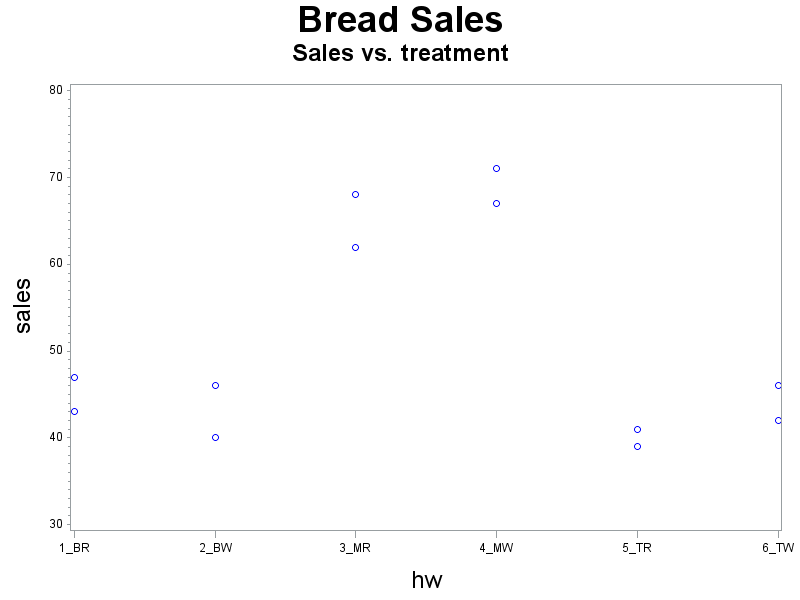 Bread Example: ANOVA
proc glm data=bread;
   class height width;
   model sales=height width height*width;
   means height width height*width;
   output out=diag r=resid p=pred;
run;
Bread Example: ANOVA means
Bread Example: Means
proc means data=bread; 
   var sales;
   by height width;
   output out=avbread mean=avsales;
proc print data=avbread; 
run;
ANOVA Table – One Way
ANOVA Table – Two Way
Bread Example: Scatterplot
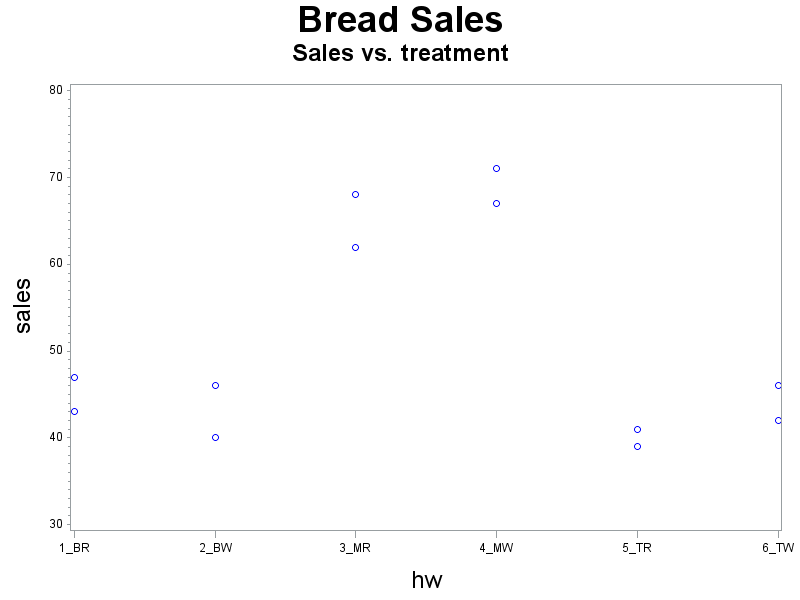 Bread Example: diagnostics
proc glm data=bread;
   class height width;
   model sales=height width height*width;
   means height width height*width;
   output out=diag r=resid p=pred
run;

title2 h=2 'residual plots';
proc gplot data=diag;
  plot resid * (pred height width)/vref=0     
          haxis=axis1 vaxis=axis2;
run;

title2 'normality';
proc univariate data=diag noprint;
  histogram resid/normal kernel;
  qqplot resid/normal (mu=est sigma=est);
run;
Bread Example: Residual Plots
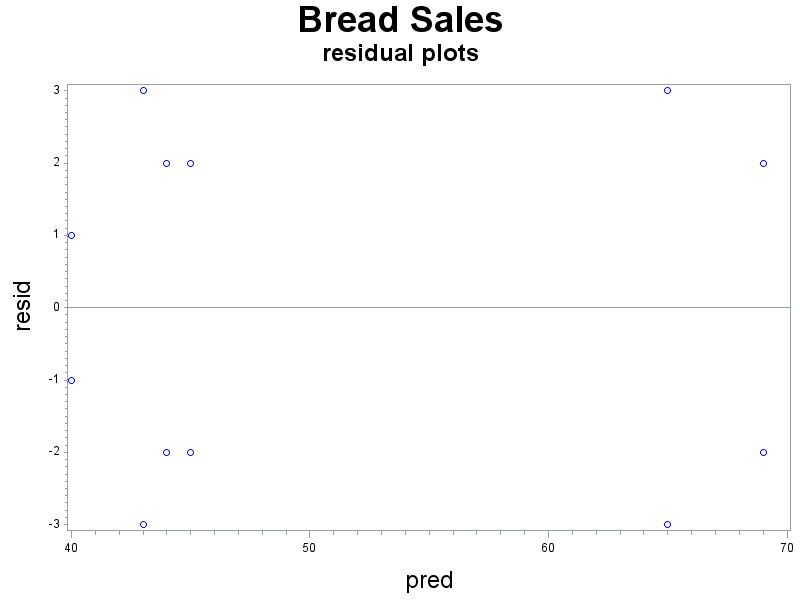 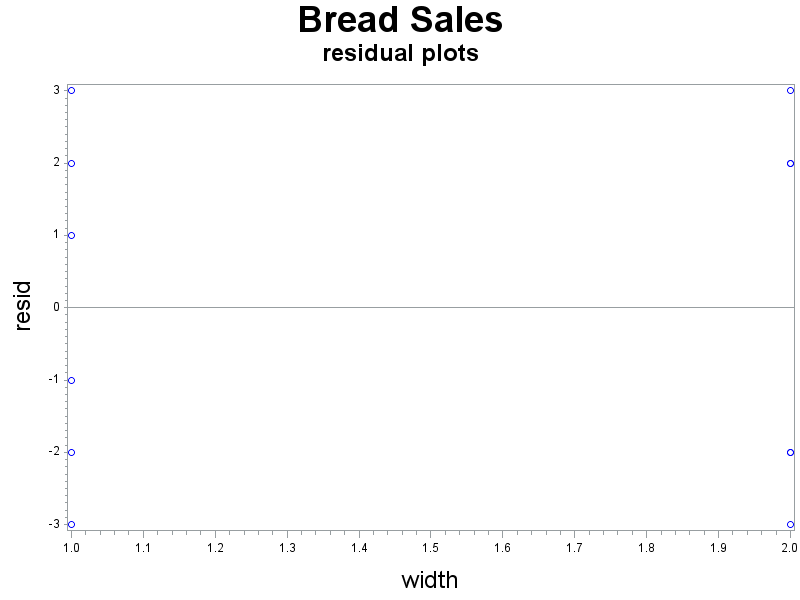 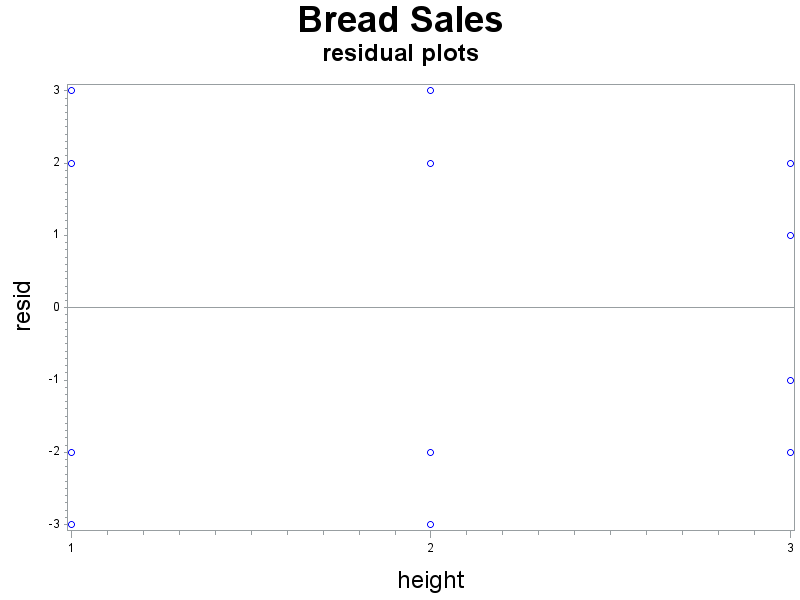 Bread Example: Normality
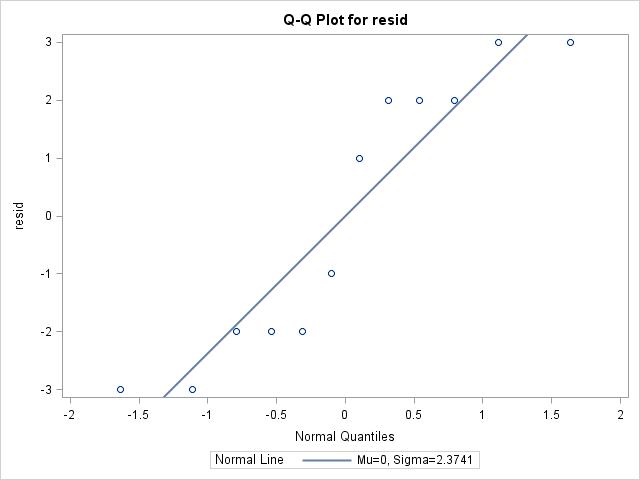 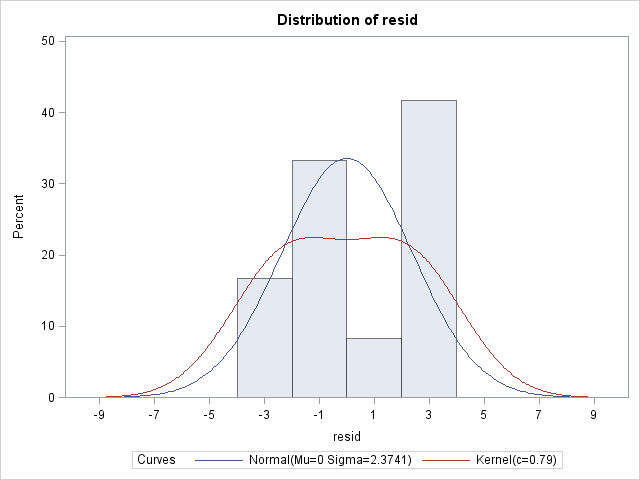 ANOVA Table – Two Way
Strategy for Analysis
Bread Example: nknw817.sas
Y = number of cases of bread sold (sales)
Factor A = height of shelf display (bottom, middle, top)
Factor B = width of shelf display (regular, wide)
n = 2 (nT = 12)
Questions:
Does the height of the display affect sales?
Does the width of the display affect sales?
Does the effect on height on sales depend on width?
Does the effect of the width depend on height?
Bread Example: Interaction Plots
title2 'Interaction Plot';
symbol1 v=square i=join c=black;
symbol2 v=diamond i=join c=red;
symbol3 v=circle i=join c=blue;
proc gplot data=avbread;
   plot avsales*height=width/haxis=axis1 vaxis=axis2;
   plot avsales*width=height/haxis=axis1 vaxis=axis2;
run;
Bread Example: Interaction Plots (cont)
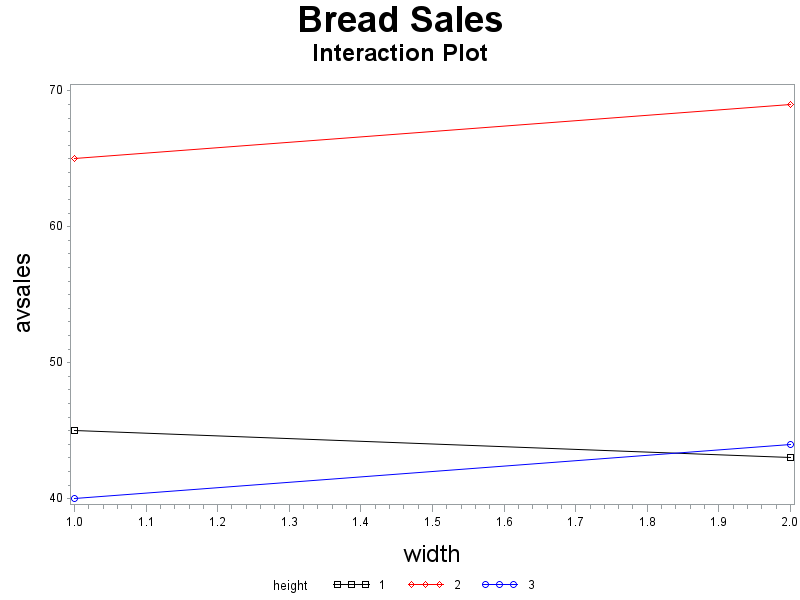 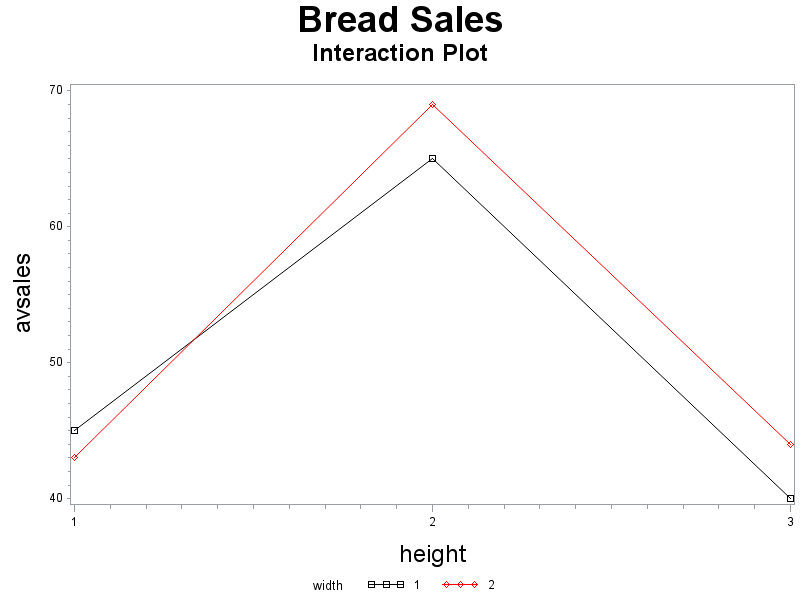 Bread Example: ANOVA table
proc glm data=bread;
   class height width;
   model sales=height width height*width;
   means height width height*width;
   output out=diag r=resid p=pred;
run;
Bread Example: ANOVA table
Bread Example: Interaction Plots (cont)
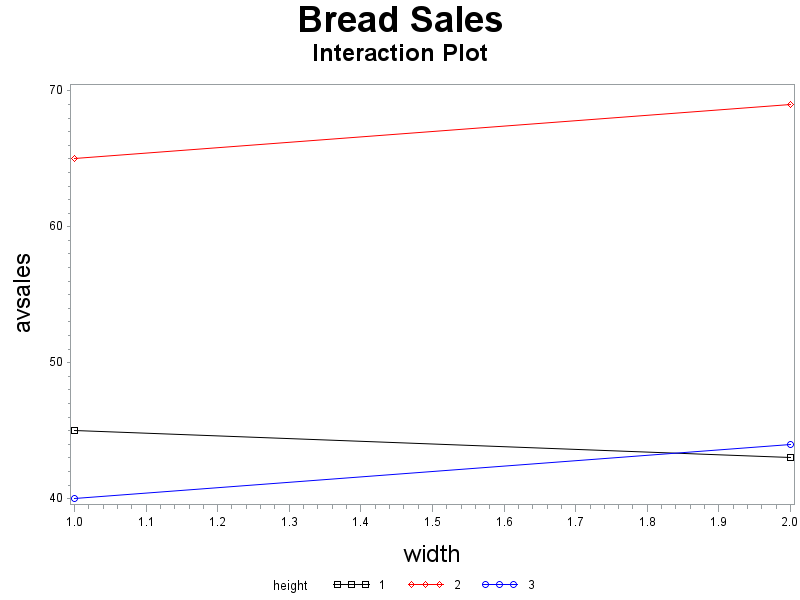 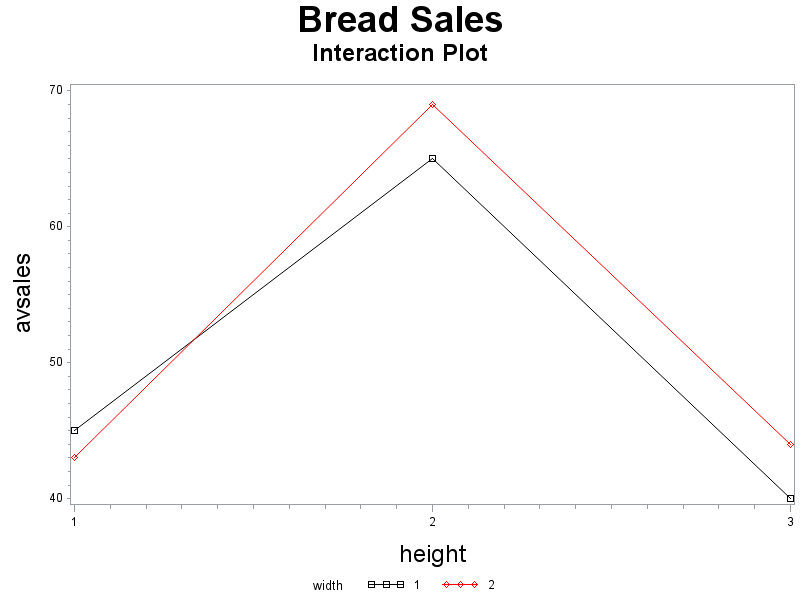 Bread Example: cell means model (MSE)
proc glm data=bread;
   class height width;
   model sales=height width height*width;
   means height width height*width;
   output out=diag r=resid p=pred;
run;
Bread Example: cell means model
proc glm data=bread;
   class height width;
   model sales=height width height*width;
   means height width height*width;
   output out=diag r=resid p=pred;
run;
Bread Example:  factor effects model (overall mean)
Bread Example: factor effects model (overall mean) (cont)
proc glm data=bread;
class height width;
model sales=;
output out=pmu p=muhat;
proc print data=pmu;run;
Bread Example: ANOVA means A (height)
Bread Example: means A (cont)
proc glm data=bread;
class height width;
model sales=height;
output out=pA p=Amean;
proc print data = pA; run;
Bread Example: ANOVA means B (width)
Bread Example: ANOVA means
Bread Example: Factor Effects Model (zero-sum constraints)
title2 'overall mean';
proc glm data=bread;
class height width;
model sales=;
output out=pmu p=muhat;
proc print data=pmu; run;

title2 'mean for height';
proc glm data=bread;
class height width;
model sales=height;
output out=pA p=Amean;
proc print data = pA; run;

title2 'mean for width';
proc glm data=bread;
class height width;
model sales=width;
output out=pB p=Bmean;
run;

title2 'mean height/ width';
proc glm data=bread;
class height width;
model sales=height*width;
output out=pAB p=ABmean;
run;

data parmest;
merge bread pmu pA pB pAB;
alpha=Amean-muhat;
beta=Bmean-muhat;
alphabeta=ABmean-(muhat+alpha+beta);
run;
proc print;run;
Bread Example: Factor Effects Model (zero-sum constraints) (cont)
Bread Example: nknw817b.sas
Y = number of cases of bread sold (sales)
Factor A = height of shelf display (bottom, middle, top)
Factor B = width of shelf display (regular, wide)
n = 2 (nT = 12 = 3 x 2)
Bread Example: SAS constraints
proc glm data=bread;
   class height width;
   model sales=height width height*width/solution;
   means height*width;
run;
Bread Example: SAS constraints (cont)
Bread Example: Means
Bread Example: nknw817b.sas
Y = number of cases of bread sold (sales)
Factor A = height of shelf display (bottom, middle, top)
Factor B = width of shelf display (regular, wide)
n = 2 (nT = 12 = 3 x 2)
Bread Example: Pooling
*factor effects model, SAS constraints, without pooling;
proc glm data=bread;
   class height width;
   model sales=height width height*width;
   means height/tukey lines;
run;

*with pooling;
proc glm data=bread;
   class height width;
   model sales=height width;
   means height / tukey lines;
run;
Bread Example: Pooling (cont)
Bread Example: Pooling (cont)
Bread Example: ANOVA table/Means
Bread Example (nknw864.sas): contrasts and estimates
proc glm data=bread;
   class height width;
   model sales=height width height*width;
   contrast 'middle vs others' height -.5 1 -.5
     height*width -.25 -.25 .5 .5 -.25 -.25;
   estimate 'middle vs others' height -.5 1 -.5 
     height*width -.25 -.25 .5 .5 -.25 -.25;
   means height*width;
run;
Bread Example (nknw864.sas): contrasts and estimates (cont)
ANOVA Table – Two Way, n = 1
Car Insurance Example: (nknw878.sas)
Y = 3-month premium for car insurance
Factor A = size of the city
	small, medium, large
Factor B = geographic region
	east, west
Car Insurance: input
data carins; 
	infile 'I:\My Documents\Stat 512\CH20TA02.DAT';
  	input premium size region;
	if size=1 then sizea='1_small ';
	if size=2 then sizea='2_medium';
	if size=3 then sizea='3_large ';
proc print data=carins; 
run;
Car Insurance: Scatterplot
symbol1 v='E' i=join c=green height=1.5;
symbol2 v='W' i=join c=blue height=1.5;
title1 h=3 'Scatterplot of the Car Insurance';
proc gplot data=carins; 
   plot premium*sizea=region/haxis=axis1 vaxis=axis2;
run;
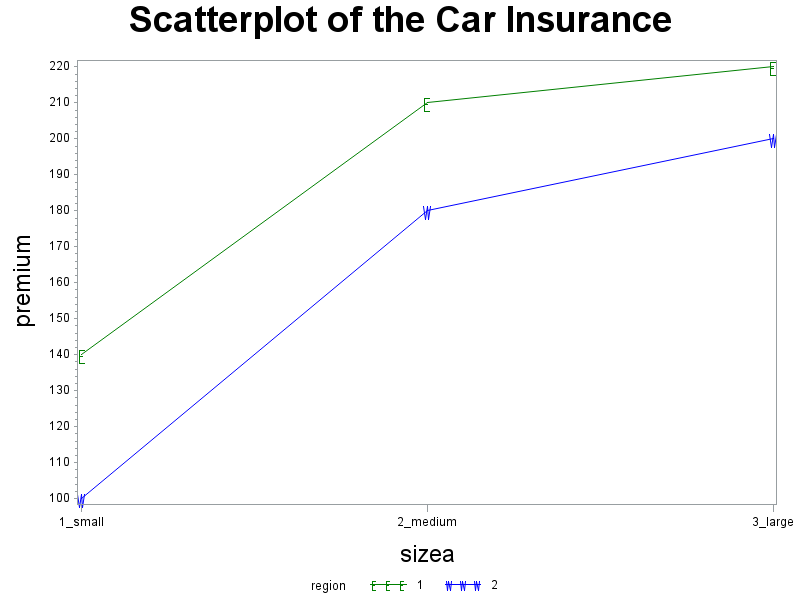 Car Insurance: ANOVA
proc glm data=carins;
   class sizea region;
   model premium=sizea region/solution;
   means sizea region / tukey;
   output out=preds p=muhat;
run;
proc print data=preds; 
run;
Car Insurance: ANOVA (cont)
Car Insurance: ANOVA (cont)
Car Insurance: ANOVA (cont)
Car Insurance: Plots
symbol1 v='E' i=join c=green size=1.5;
symbol2 v='W' i=join c=blue size=1.5;
title1 h=3 'Plot of the model estimates';
proc gplot data=preds; 
   plot muhat*sizea=region/haxis=axis1 vaxis=axis2;
run;
Car Insurance: plots (cont)
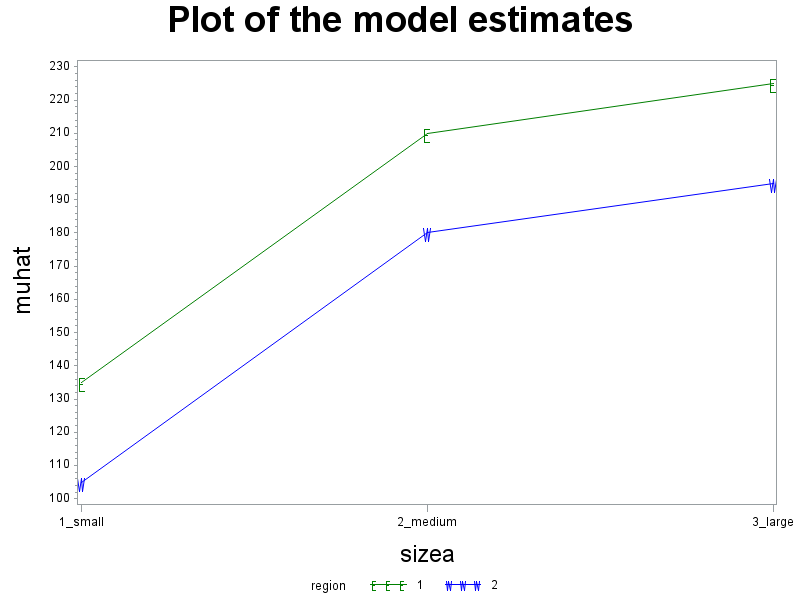 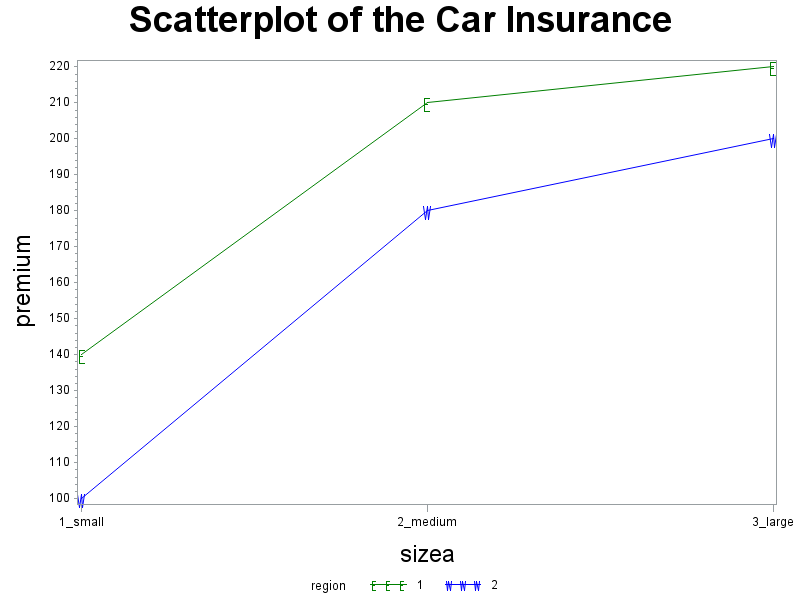 Car Insurance Example: (nknw884.sas)
Y = 3-month premium for car insurance
Factor A = size of the city
	small, medium, large
Factor B = geographic region
	east, west
Car Insurance: Overall mean
proc glm data=carins; 
   model premium=;
   output out=overall p=muhat;
proc print data=overall;
Car Insurance: Factor A treatment means
proc glm data=carins; 
   class size;
   model premium=size;
   output out=meanA p=muhatA;
proc print data=meanA;
run;
Car Insurance: Factor B treatment means
proc glm data=carins; 
   class region;
   model premium=region;
   output out=meanB p=muhatB;
proc print data=meanB;
run;
Car Insurance: Combine files
data estimates; 
	merge overall meanA meanB;
  	alpha = muhatA - muhat;
   	beta = muhatB - muhat;
   	atimesb = alpha*beta;
proc print data=estimates;
   var size region alpha beta atimesb;
run;
Car Insurance: Tukey test for additivity
proc glm data=estimates;
   class size region;
   model premium=size region atimesb/solution;
run;
Car Insurance: Tukey test for additivity
Car Insurance: Tukey test for additivity